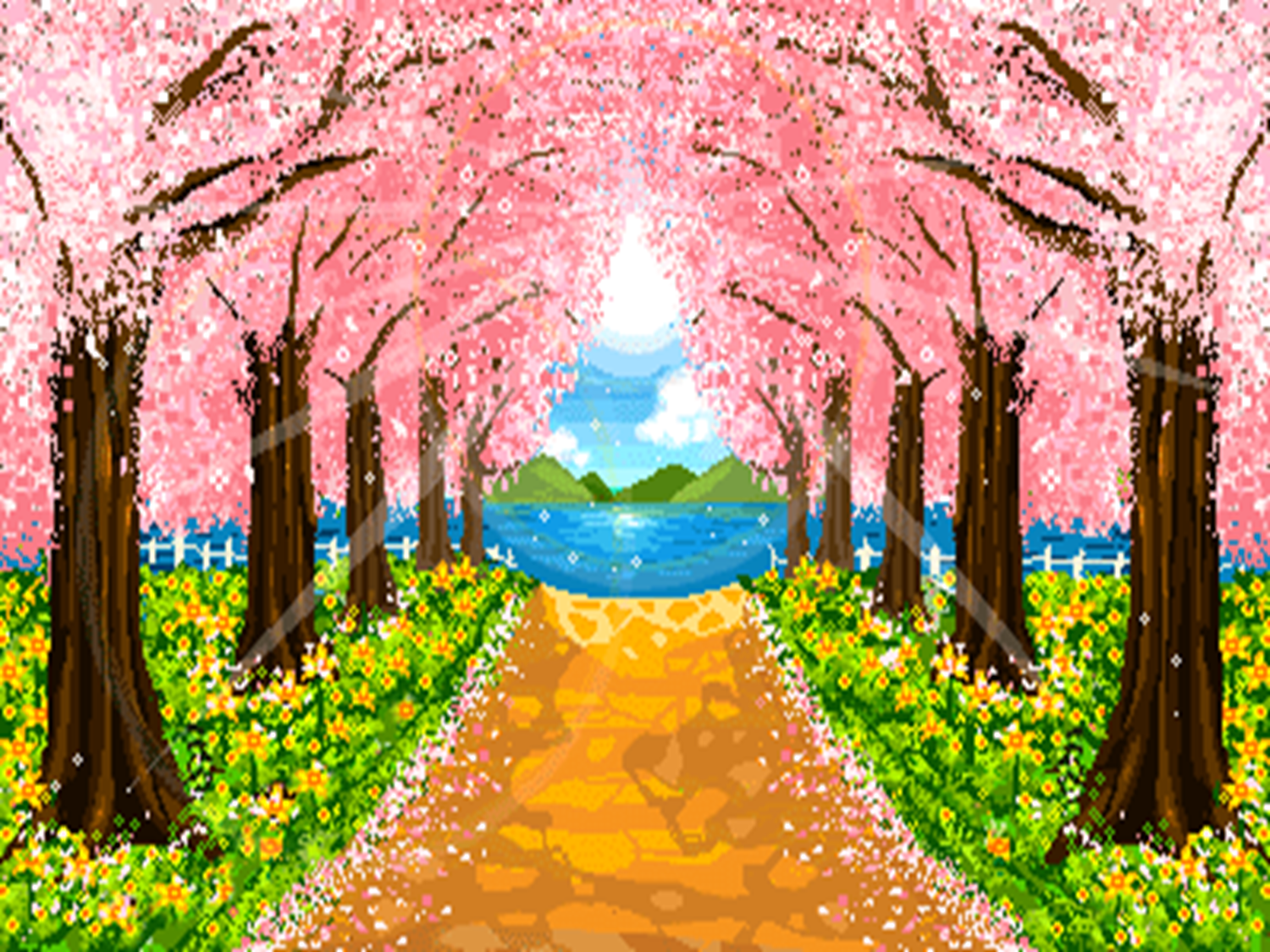 Câu Đố
3
1
2
5
6
4
8
7
9
Câu hỏi 1
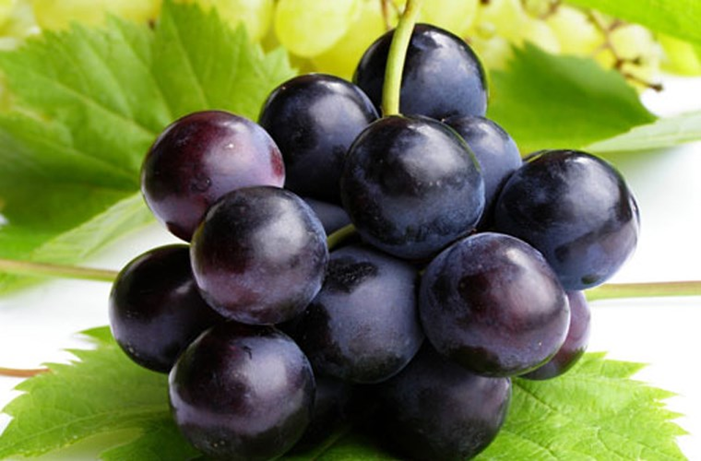 Quả gì màu tím 
Từng chùm chín mộng
Mang  toàn chữ O ?
Đáp án : Quả nho
Câu hỏi 2
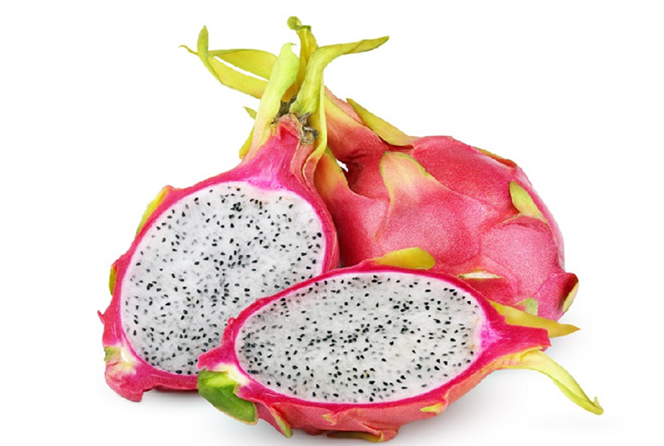 Quả gì vỏ đỏ
Ruột chấm vừng đen
Ăn vào mà xem
Vừa mát vừa bổ ?
Đáp án : Thanh long
Câu hỏi 3
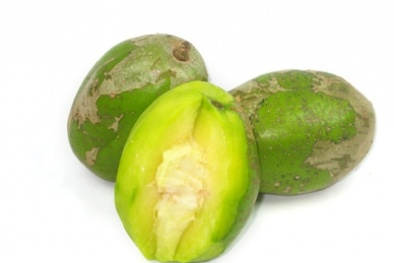 Quả trùng tên con vật 
Được phong «Cậu ông trời»
Ăn vừa chua vừa ngọt
Có ở miền nam thôi ?
Đáp án : quả cóc
Câu hỏi 4
Hạt đen quý như mắt
Cùi ngọt tựa đường phèn
Hương thơm như mùi mật
Là quả gì nói tên ?
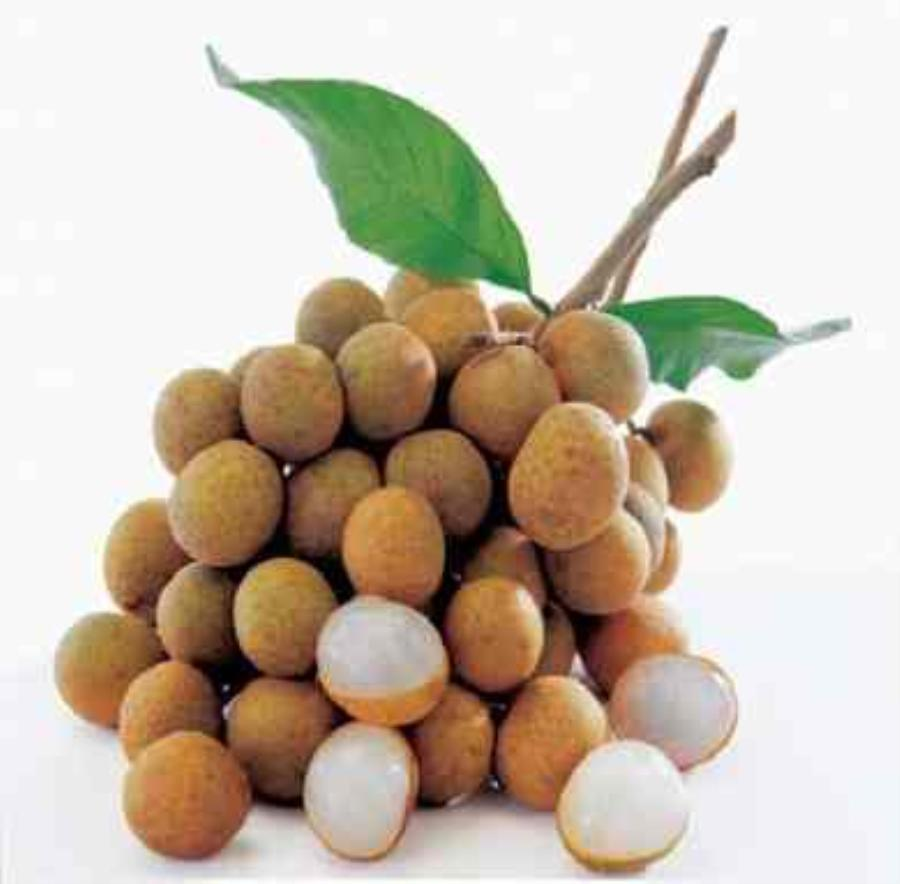 Đáp án : quả nhãn
Câu hỏi 5
Quả gì nho nhỏ
Chín đỏ như hoa
Tươi đẹp vườn nhà
Mà cay xé lưỡi ?
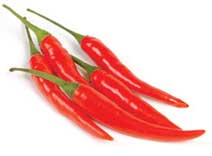 Đáp án : quả ớt
Câu hỏi 6
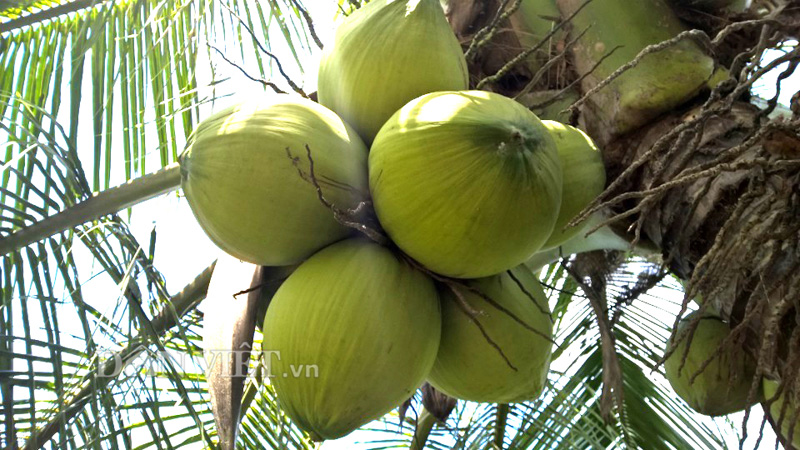 Nước sông không đếnNước biển không vàoLàm sao có nướcCá không ở được. 
Là quả gì?
Đáp án : quả dừa
Câu hỏi 7
Một mẹ mà đẻ trăm conCố nuôi cho được vẹn cả trămCứ đến mùng một ngày rằmĐược người hương khói, được nằm trên cao. – Là quả gì?
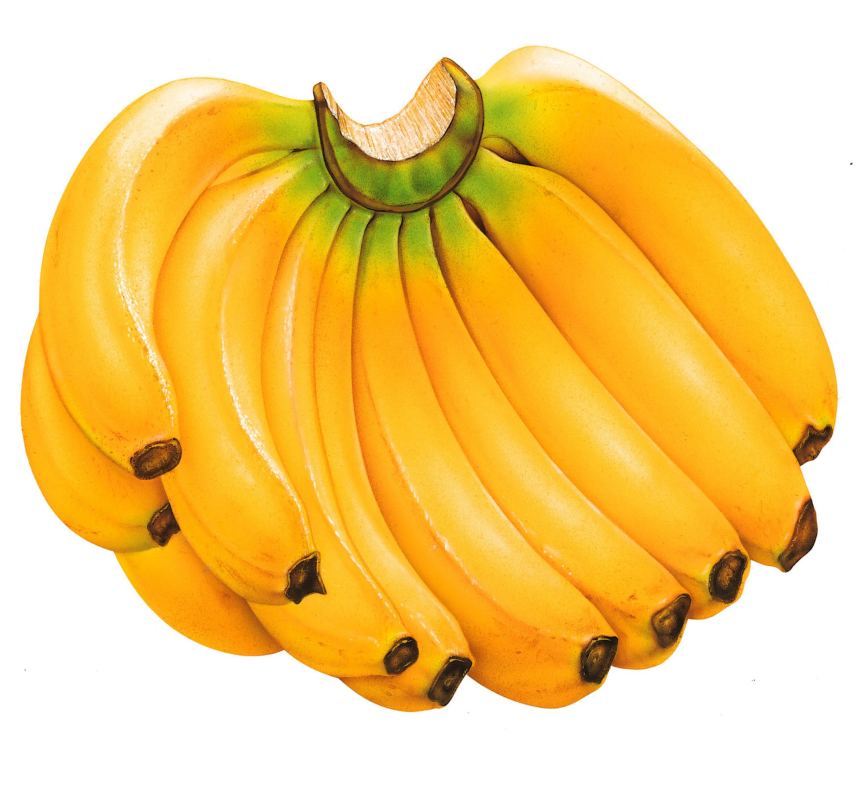 Đáp án : quả chuối
Câu hỏi 8
Chín chân, chín cổ, chín đầuMình trần trùng trục, da màu đỏ gayChân không chạy, cánh không bayThế mà trong ngày có lúc biến đi. 
– Là con gì?
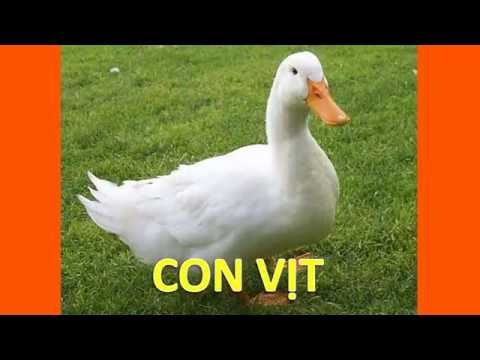 Đáp án : con vịt
Câu hỏi 9
Con gì mào đỏLông mượt như toSáng sớm tinh mơGọi người ta dậy. – Là con gì?
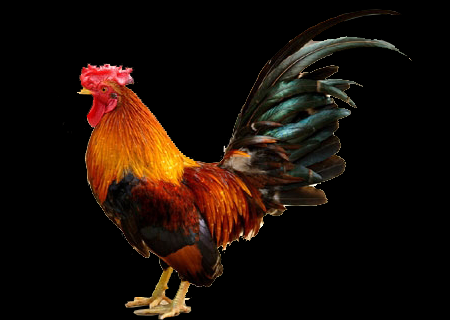 Đáp án : con gà trống
Câu hỏi 10
Hai gươm tám giáoMặc áo da bòThập thò cửa lỗ.
 – Là con gì?
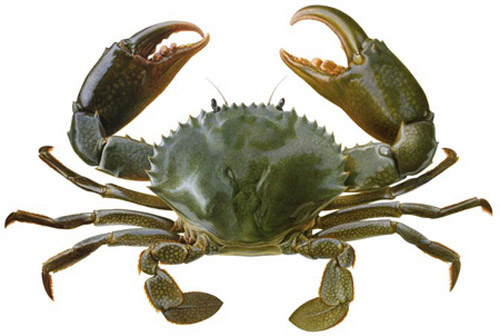 Đáp án : con cua